Gemeente Willebroek: Wegen- en rioleringswerken Oude Dendermondsestraat, Westzavelland, Gezondheidstraat, Toekomststraat, Vrijheidstraat
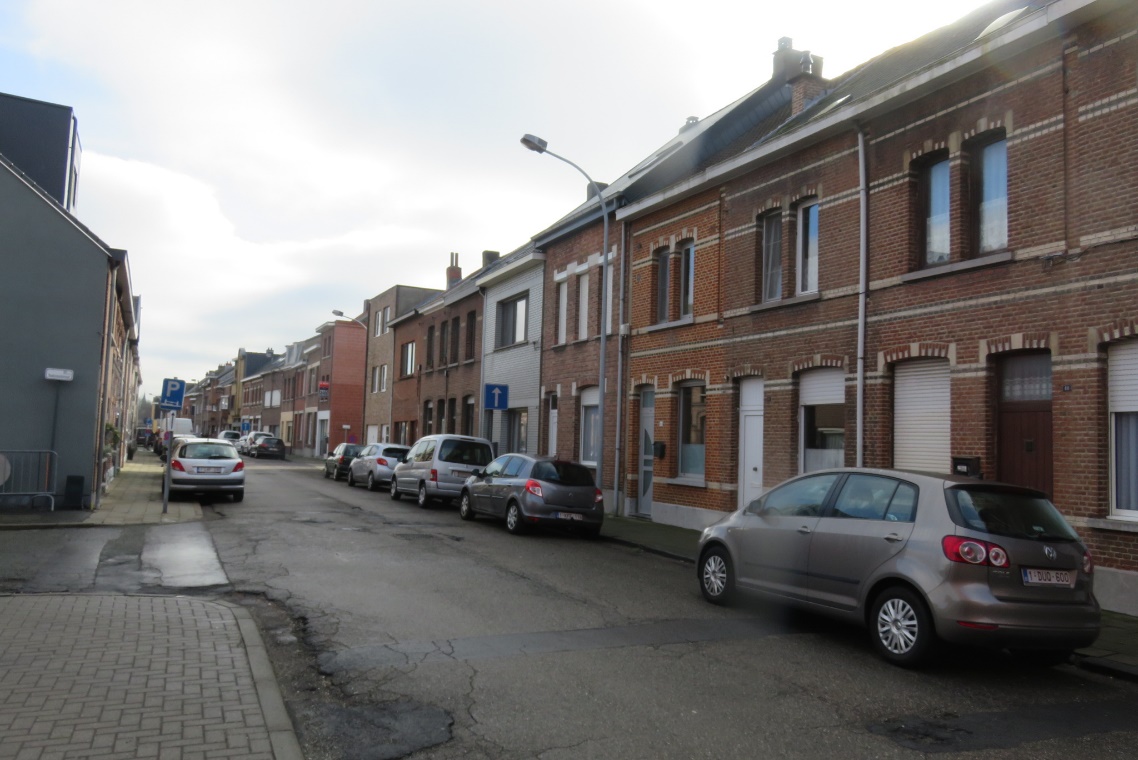 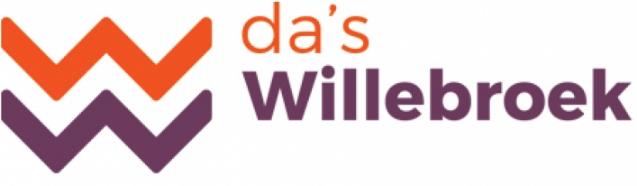 05/06/2018
Inhoud presentatie
Voorstelling Pidpa – Riolering 

Gescheiden stelsel

Afkoppeling praktisch

Vragen ?
Voorstelling Pidpa - Riolering
Wie zijn wij en wat doen wij in Willebroek?
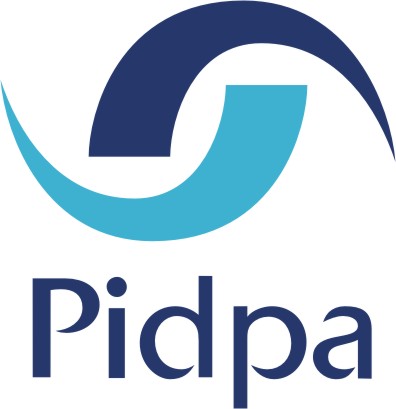 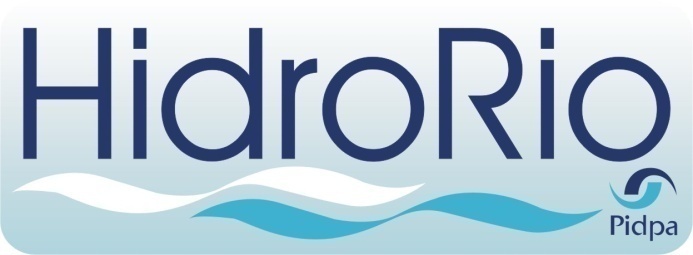 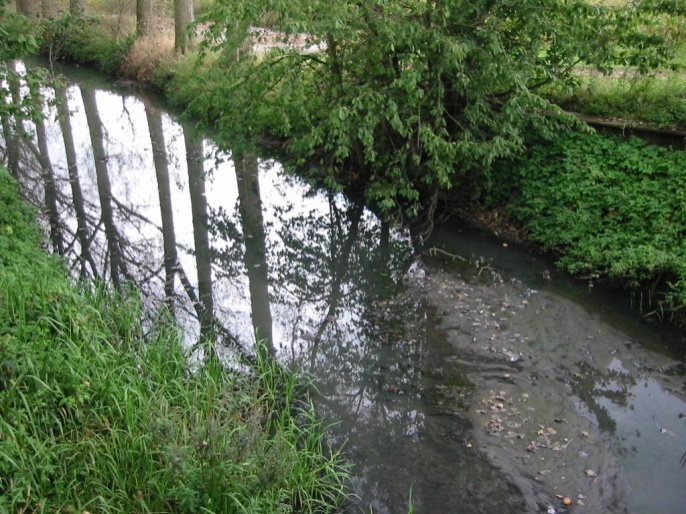 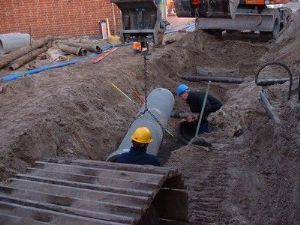 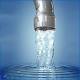 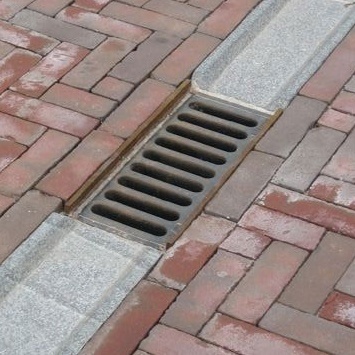 Waar vind je ons?
	
www.pidpa.be



Gratis nummer
0800 – 90 300
Contactpersoon
Kurt s’ Jongers
Gebiedsing. 
Gem. Willebroek
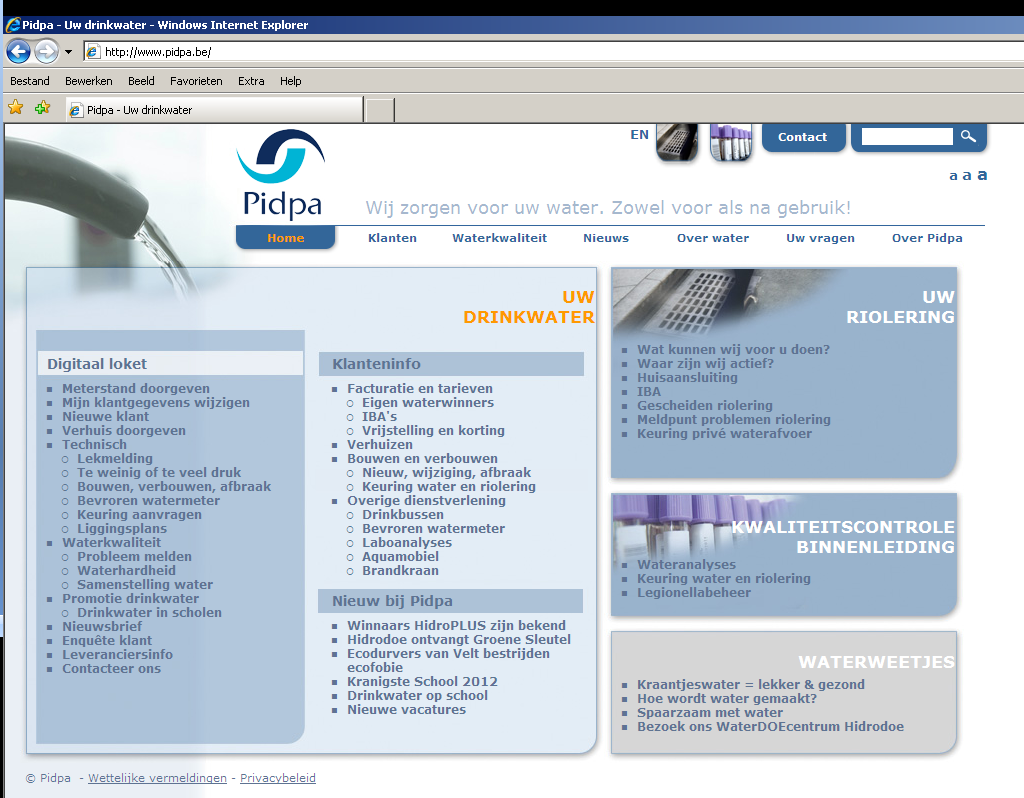 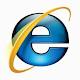 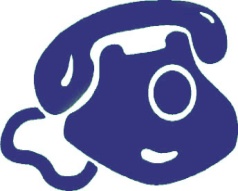 Inhoud presentatie
Voorstelling Pidpa – Riolering 

Gescheiden stelsel

Afkoppeling praktisch

Vragen ?
Gescheiden riolering ?
Waarom een gescheiden riolering?
Wetgeving
Afkoppeling en Pidpa Riolering
Bestaande toestand:


Vuil water
én 
Regenwater
↓
In bestaande riolering
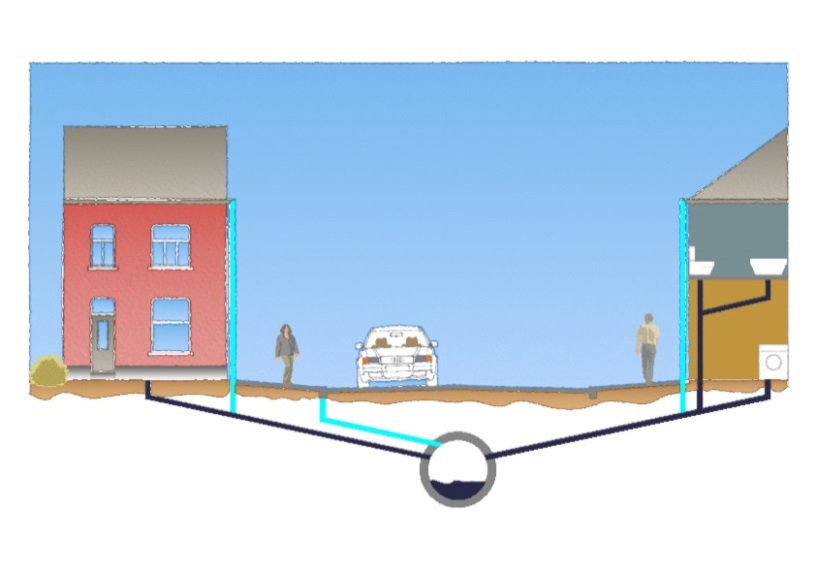 Toekomstige toestand:


Vuil water
↓
Nieuwe DWA-riolering

Regenwater
↓
Nieuwe RWA-riolering
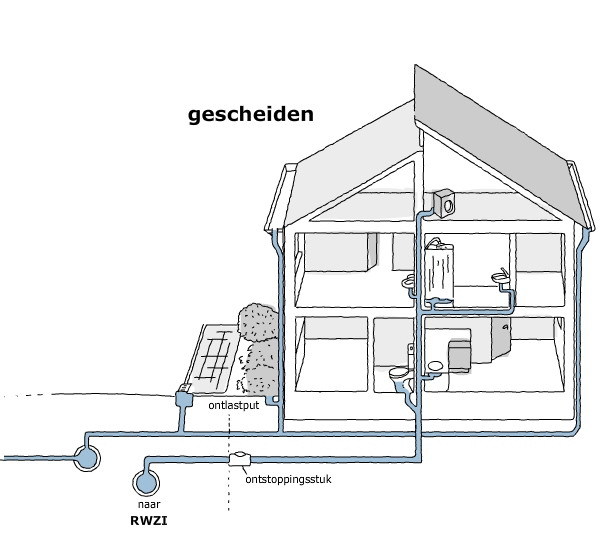 Waarom een gescheiden riolering?
Voordelen:
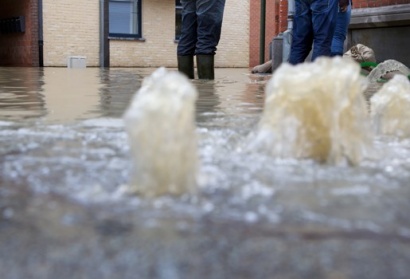 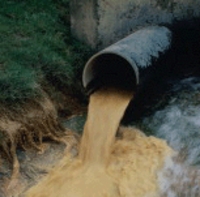 Vervuiling waterlopen tegen gaan
Betere kwaliteit waterlopen – meer vis – geen geurhinder
Wateroverlast tegen gaan
Meer buffering – minder wateroverlast
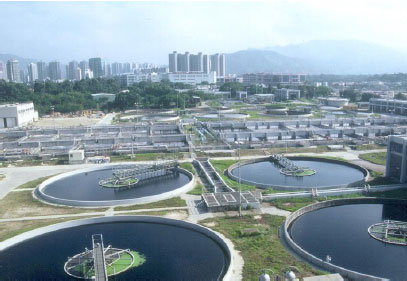 Betere werking zuiveringsinstallaties
Proper water niet extra zuiveren
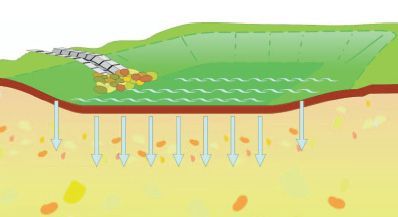 Infiltratie
Voeding grondwater
Wetgeving
Europese regelgeving (kaderrichtlijn Water):
Alle afvalwater moet gezuiverd worden
Betaald door de vervuiler

Vlaamse regelgeving: 
   Gewestelijke Stedenbouwkundige verordening hemelwater
 Voor nieuwbouw en verbouwing
 Vanaf 01/02/2005 scheiding verplicht
   VLAREM II
 Verplicht afvalwater aan te sluiten op het rioleringsnet
 Verplicht om alles te scheiden op perceelsniveau
Keuring van privé-installatie 
         vanaf 1 juli 2011
Gescheiden riolering
Wetgeving
Afkoppeling en Pidpa – Riolering
Pidpa-Riolering biedt aan bewoner:

1 huisaansluitputje vuilwater (DWA)
1 huisaansluitputje regenwater (RWA) 
gratis afkoppelingsadvies hemel- en afvalwater + plaatsbezoek

Gratis keuring van privé riolering  (eventuele herkeuring is niet gratis)
Afkoppelingspremie na aanpassing op privé naar volledig gescheiden riolering  = de helft van de bewezen kosten met een maximum van €530
     (mits voldaan wordt aan strikte voorwaarden)
Voorwaarden premie:

bouwvergunning vóór 1 februari 2005
afkoppeling voor de totale verharde oppervlakte (100%)dus ook daken en verhardingen
Conforme keuring van de afkoppelingswerken 
éénmalige tussenkomst → enkel voor installaties met permanent karakter
Afkoppelingen praktisch
Keuring
Wanneer?
		Vanaf het moment dat uw woning aangesloten wordt,
		d.w.z. wanneer het huisaansluitputje wordt geplaatst door de 	aannemer
		Na ontvangst brief
Hoe melden?
		- 0800 – 90.300 – optie 3 (keuringen)
		- Vermelding project K-15-008 (Oude Dendermondsestraat e.a.)
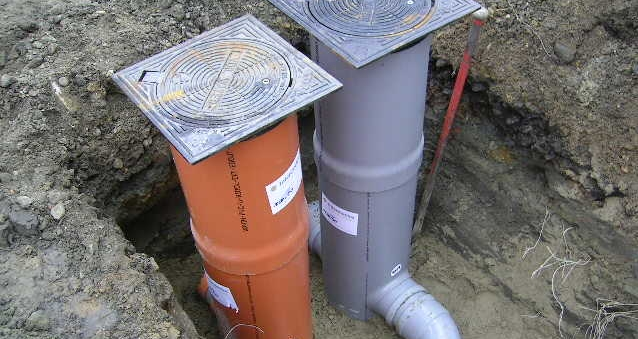 Info ?
Pidpa – Riolering
riolering@pidpa.be
 0800-90300 + optie 5 “riolering”

Dossier K-15-008
Willebroek
Contactpersoon
Kurt ‘s Jongers
Riolerings- en Wegeniswerken in de Oude Dendermondsestraat, Toekomststraat, Vrijheidsstraat, Gezondheidsstraat en Westzavelland
Gemeente Willebroek

05/06/2018
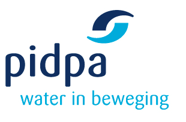 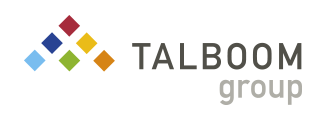 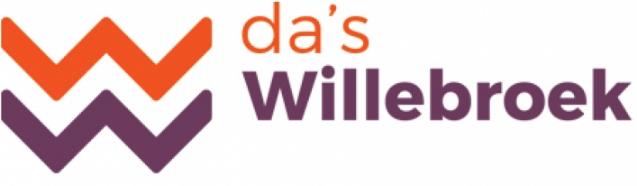 Bewonersvergadering fase ontwerp
Inhoudsopgave
Projectsituering - Studieopdracht
Projectsituering
Bestaande situatie

Ontwerp:
rioleringswerken
wegeniswerken
Plannen
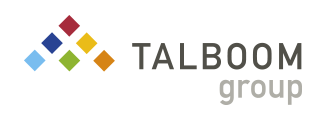 Willebroek: Oude Dendermondsestraat
1. Projectsituering
Willebroek: Oude Dendermondsestraat en omgeving
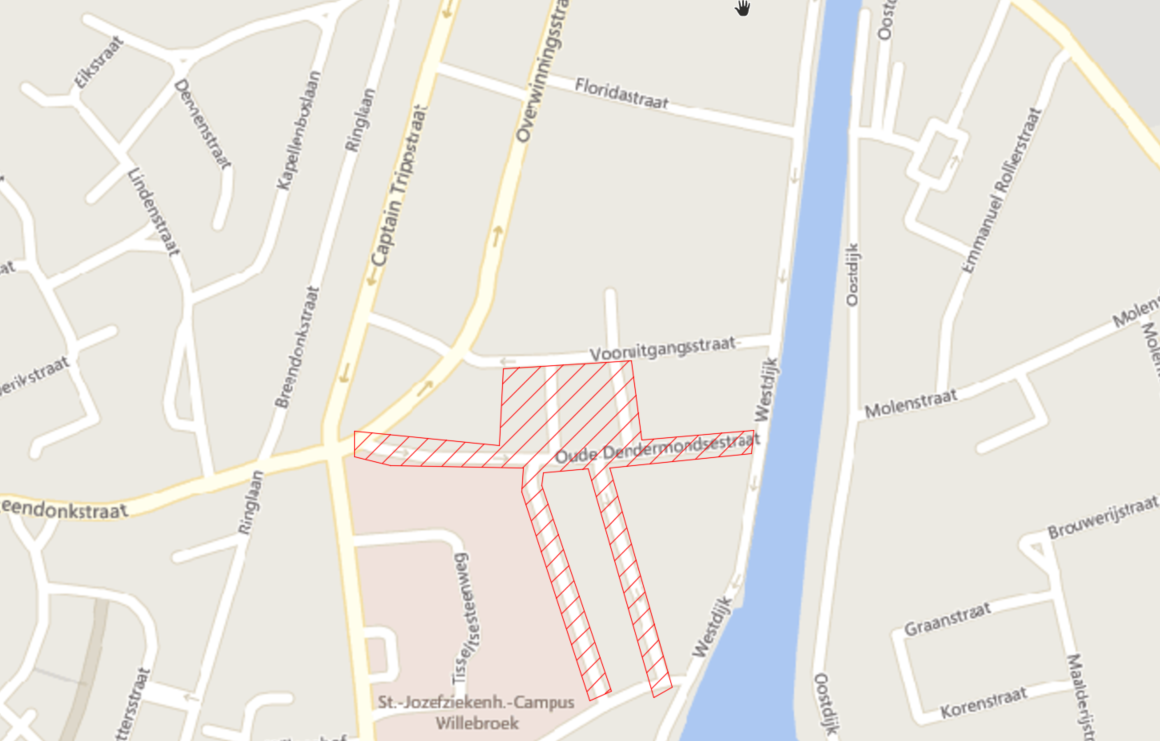 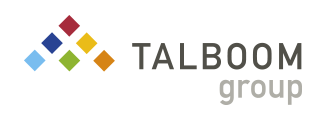 Willebroek: Oude Dendermondsestraat
1. Projectsituering - Studieopdracht
Bestaande toestand Oude dendermondsestraat
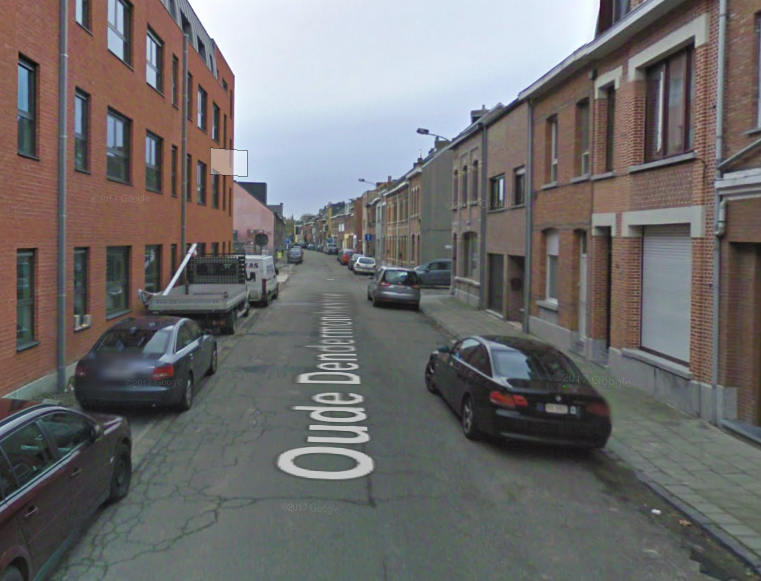 Rijweg in asfaltverharding

Boordstenen in beton of natuursteen / greppels in beton

Voetpaden in betondallen
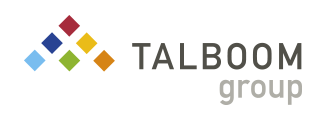 Willebroek: Oude Dendermondsestraat
1. Projectsituering - Studieopdracht
Bestaande toestand Toekomststraat
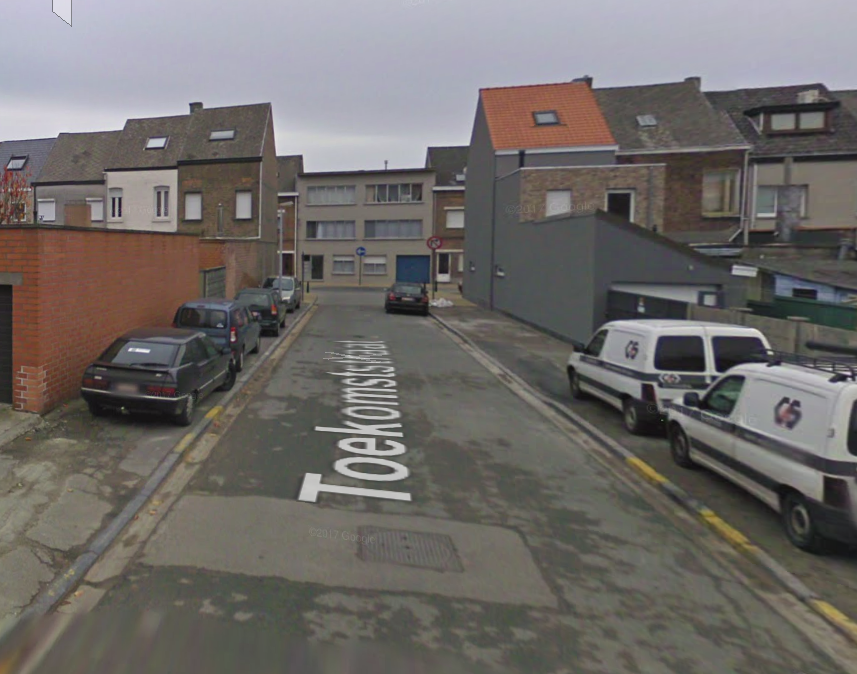 Rijweg in asfaltverharding

Boordstenen in natuursteen / greppels in beton

Bermen in asfalt
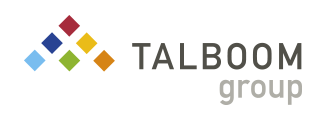 Willebroek: Oude Dendermondsestraat
1. Projectsituering - Studieopdracht
Bestaande toestand Vrijheidsstraat
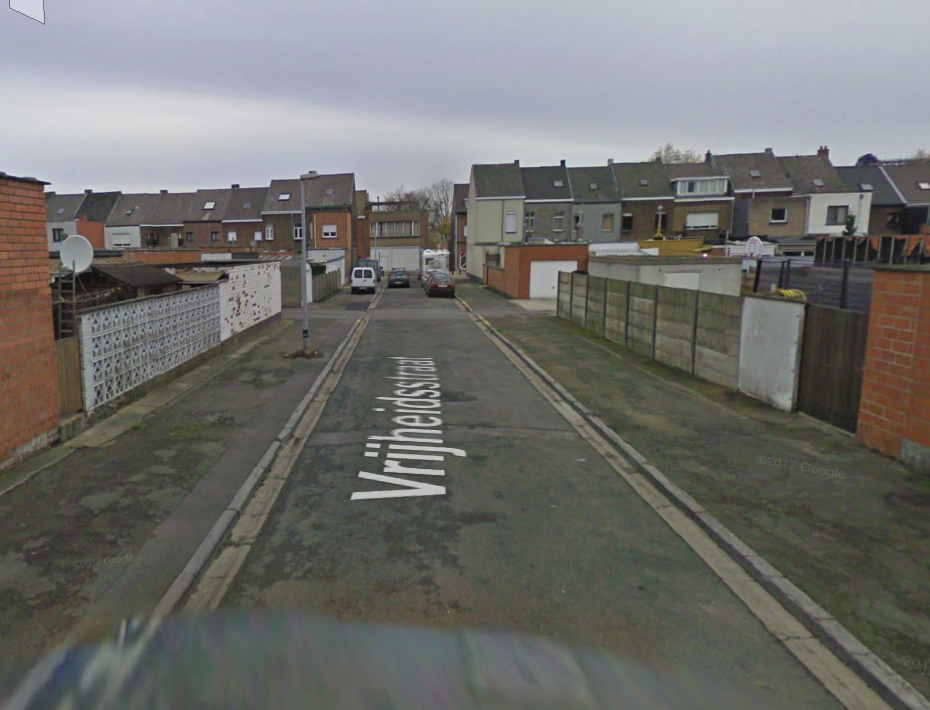 Rijweg in asfaltverharding

Boordstenen in natuursteen / greppels in beton

Bermen in asfalt
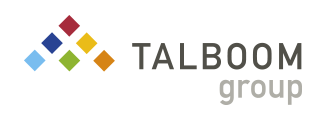 Willebroek: Oude Dendermondsestraat
1. Projectsituering - Studieopdracht
Bestaande toestand Gezondheidsstraat
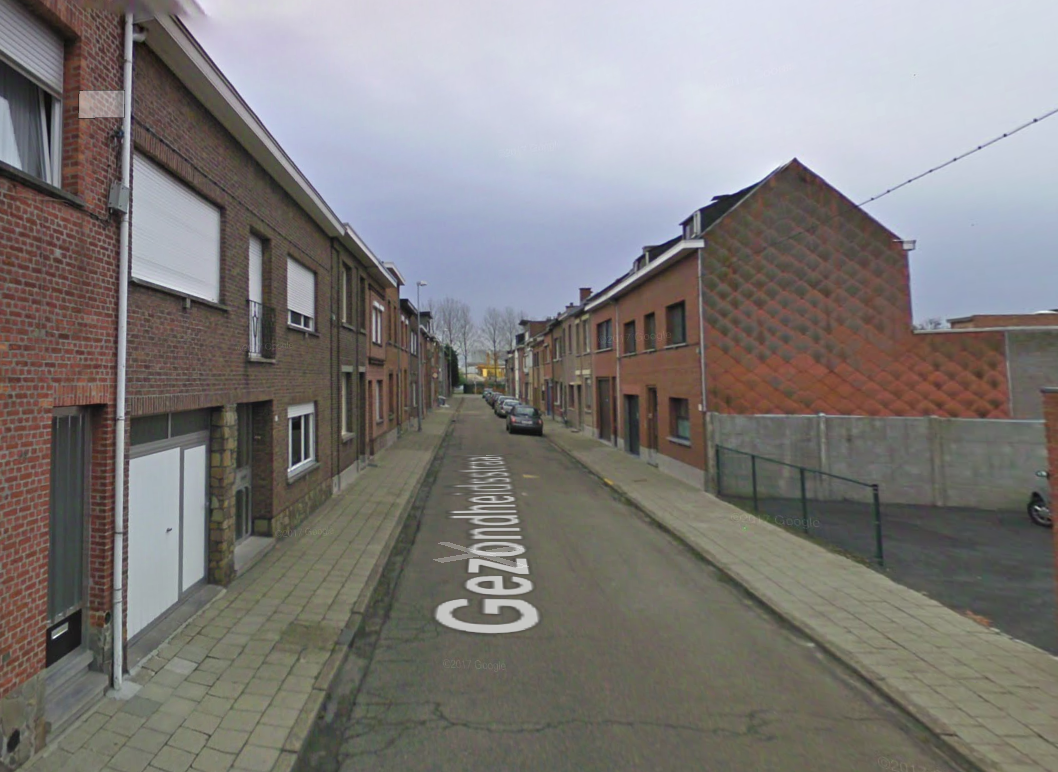 Rijweg in asfaltverharding

Boordstenen in beton / greppels in betondallen

Voetpaden in betondallen
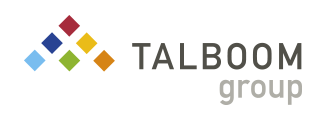 Willebroek: Oude Dendermondsestraat
1. Projectsituering - Studieopdracht
Bestaande toestand Westzavelland
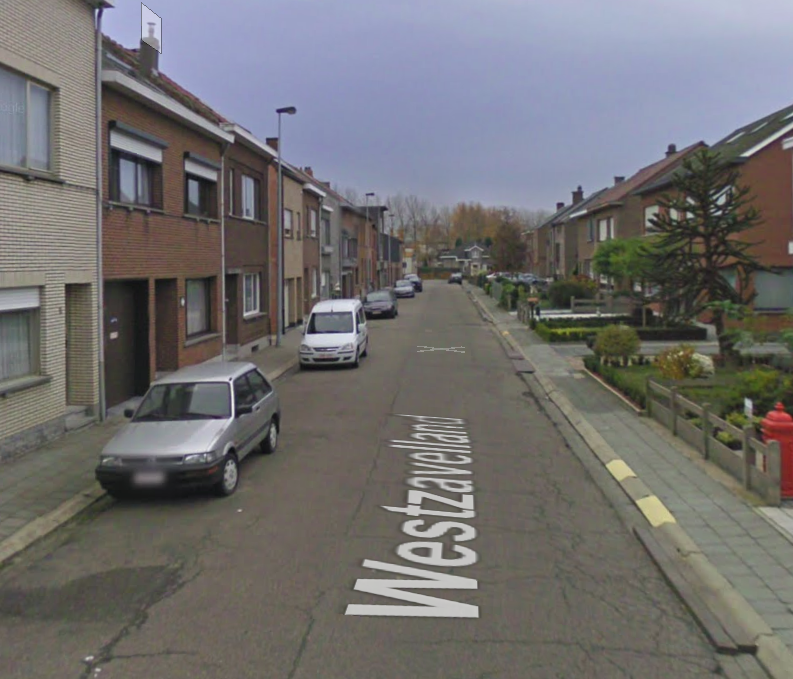 Rijweg in asfaltverharding

Boordstenen in beton / greppels in betondallen

Voetpaden in betondallen
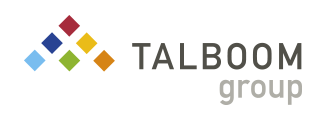 Willebroek: Oude Dendermondsestraat
2. Ontwerp riolering
Aanleg gescheiden rioleringsstelsel

Oude Dendermondsestraat
Nieuwe vuilwaterleiding in rijweg
Nieuwe regenwaterleiding in rijweg
Aansluiting ter hoogte van Overwinningsstraat

Toekomststraat - Vrijheidsstraat
Nieuwe regenwaterleiding in rijweg
Aansluiting riolering van achterliggende garages
Aansluiting ter hoogte van Oude Dendermondsestraat

Westzavelland – Gezondheidsstraat
Nieuwe vuilwaterleiding in rijweg
Nieuwe regenwaterleiding in rijweg
Aansluiting ter hoogte van Oude Dendermondsestraat
Opvangen bestaande gracht op nieuwe RWA-leiding in Westzavelland
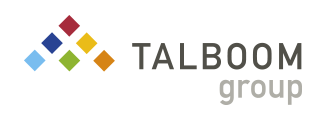 Willebroek: Oude Dendermondsestraat
2. Ontwerp wegenis
Wegeniswerken:

Oude Dendermondsestraat:
Herstel volgens bestaande toestand
Nieuwe asfaltverharding
Nieuwe boordstenen en kantstroken in beton
Nieuwe voetpaden in grijze betonstraatstenen.

Gezondheidsstraat - Westzavelland
Nieuwe asfaltverharding
Nieuwe boordstenen en kantstroken in beton
Nieuwe voetpaden in grijze betonstraatstenen.

Toekomststraat - Vrijheidsstraat
Nieuwe asfaltverharding
Nieuwe boordstenen en kantstroken in beton
Parkeerstrook in zwarte betonstraatstenen
Nieuwe voetpaden in grijze betonstraatstenen.
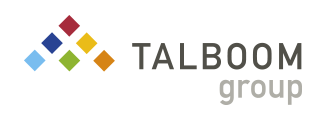 Willebroek: Oude Dendermondsestraat
2. Ontwerp: Oude Dendermondsestraat - Toekomsstraat
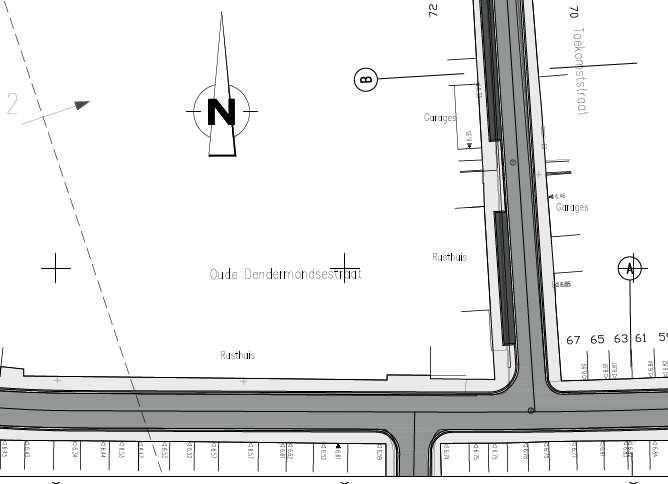 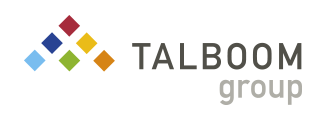 Willebroek: Oude Dendermondsestraat
2. Ontwerp: Vrijheidsstraat
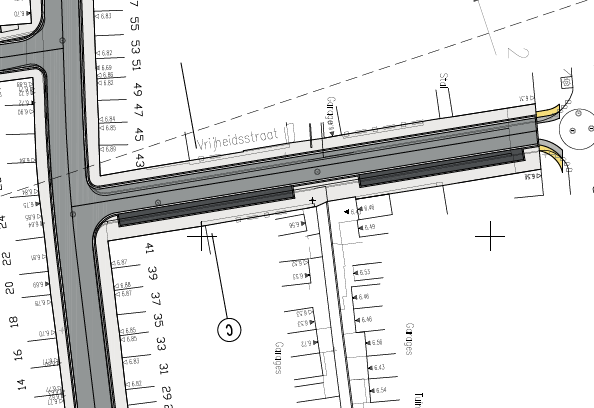 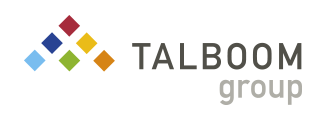 Willebroek: Oude Dendermondsestraat
2. Ontwerp: Gezondheidsstraat
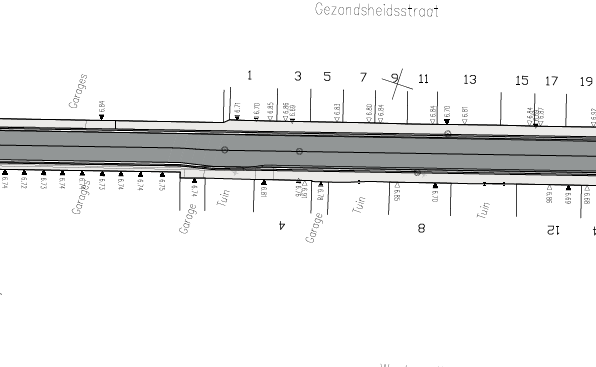 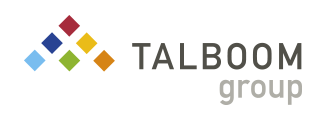 Willebroek: Oude Dendermondsestraat
2. Ontwerp: Westzavelland
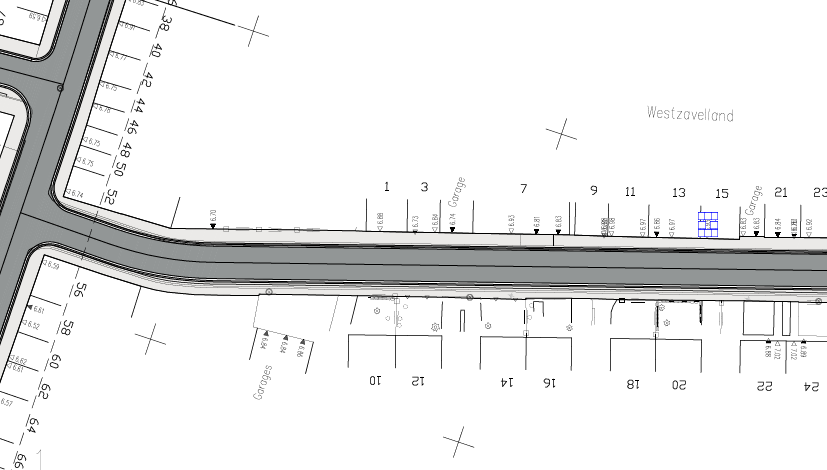 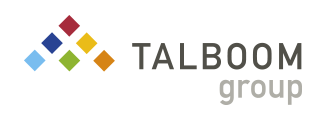 Willebroek: Oude Dendermondsestraat